СОЦІОЛОГІЯ
Дисципліна за вибором
Спеціальність 051 «Економіка»
Освітня програма «Економіка»
Соціоло́гія (від лат. societas — «суспільство» та грец. λογος — «вчення», «знання», «наука») — наука про умови та процеси у суспільстві, а також їх дослідження. Соціологія постала з епохи Просвітництва як системно-критична наука соціального і зайняла проміжне місце між природничими та гуманітарними науками.
Термін «соціологія» походить від двох слів: лат. societas — «суспільство» та грец. λογος — «вчення», «знання», «наука». Термін запропонував 1839 року французький учений Оґюст Конт, ще до того як у другій половині XIX ст. соціологія стала самостійною університетською дисципліною. Але ще до Огюста Конта це поняття вживала перша у світі соціологиня — Гарієт Мартіно, а ще раніше, у 1780-х рр. — абат Сієс
Метою вивчення навчальної дисципліни «Соціологія» є:
ознайомлення з соціальною структурою суспільства, його специфікою, з основними поняттями і концепціями про навколишній світ людей та їх взаємовідносини, з основними соціальними інститутами та процесами соціальних змін у суспільстві; осмислити соціальні аспекти становища України, розвитку українського етносу, становлення культури, державності, формування вільної особистості, сформувати соціологічну культуру, націлити майбутніх працівників правоохоронних органів на роботу серед людей, в умовах підвищеного значення людського фактору.
ПРЕДМЕТ І ОБ’ЄКТ СОЦІОЛОГІЇ
Соціологія в системі наук
Соціологія - соціально-гуманітарна наука ,яка має ряд схожих рис як із природніми науками ,так і технічними.
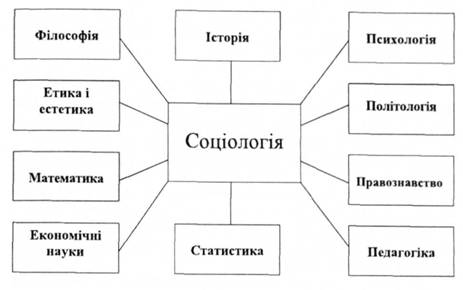 ФУНКЦІЇ СОЦІОЛОГІЇ
РОЛЬ
СОЦІОЛОГ
І
Ї
Засновники сучасної соціології
Структуру теоретичної соціології формують такі компоненти
система загальних і специфічних законів, що виявляють і закріплюють типові, відносно сталі зв’язки в суспільстві, його соціальних інститутах і системах;

система постулатів, аксіом та інших тверджень про соціальне життя суспільства;

логіка висновків і доведень, використовуваних для обґрунтування соціальних висновків, прогнозів, тенденцій і закономірностей у соціальному житті суспільства;

загальний і спеціальний соціологічний категоріальний апарат;
обґрунтування різних підходів до аналізу об’єкта і суб’єкта досліджень;

система пізнавальних методів і процедур, яка забезпечує повноту опису, пояснення і передбачення соціальний явищ і процесів на певному рівні соціальної організації суспільства;
емпірична база, що потребує теоретичної інтерпретації.
Структура соціології
У межах теоретичної соціології вирізняють загальну соціологічну теорію, спеціальні соціологічні теорії та галузеві соціологічні теорії.
Методи соціології
Методи — це правила, за допомогою яких здійснюється дослідницька діяльність, вони мають бути стандартними й однозначними; якщо немає стандартизації й однозначності — немає правил, а немає правил — немає методу; немає методу —немає логіки.
ТЕОРЕТИЧНІ МЕТОДИ включають у себе основні процедури логіки, вимоги до обґрунтування знання, правила виведення висновків тощо.
Типологічний метод — групує факти у якісно визначені типи на підставі властивих їм спільних ознак.
Абстрагування — сходження від конкретного до абстрактного, від емпіричного до теоретичного. Цей метод включає три способи застосування:
системно-структурний метод — розглядає об'єкт пізнання як систему, що складається ві структурних елементів з визначеними функціями
Порівняльний (компаративний) метод — це встановлення подібності та відмінності, що ґрунтується на підставі спів падання чи не спів падання певних ознак об'єктів.
ЕМПІРИЧНІ МЕТОДИ
Специфіка соціологічного світобачення:
Соціологія є фундаментальною наукою, покликаною формувати світоглядну, методологічну та ідеологічну культуру. Вона є також і ужитковою наукою, що має забезпечувати поінформованість населення, органів державної влади та управління про суспільне життя, через засоби масової інформації формувати громадську думку. Західні вчені часто рівнем розвитку соціологічної освіти вимірюють рівень розвитку демократії в країні.
Реформувати суспільство не можна без соціологічного забез-печення та обгрунтування рішень, що їх приймає державна вла-да, без попереднього вивчення їх соціальної зумовленості, без прогнозування можливих наслідків та моделювання їх оптимальних варіантів.
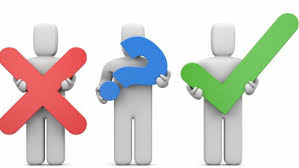 Теми, які передбачено РПНД: